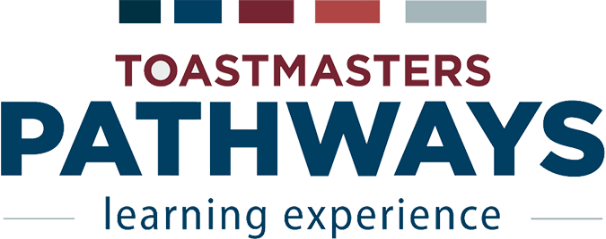 The Pathways guide to commitment
Michael Clancy (someone who is not Carole!)
When do I choose
The Paths Explained
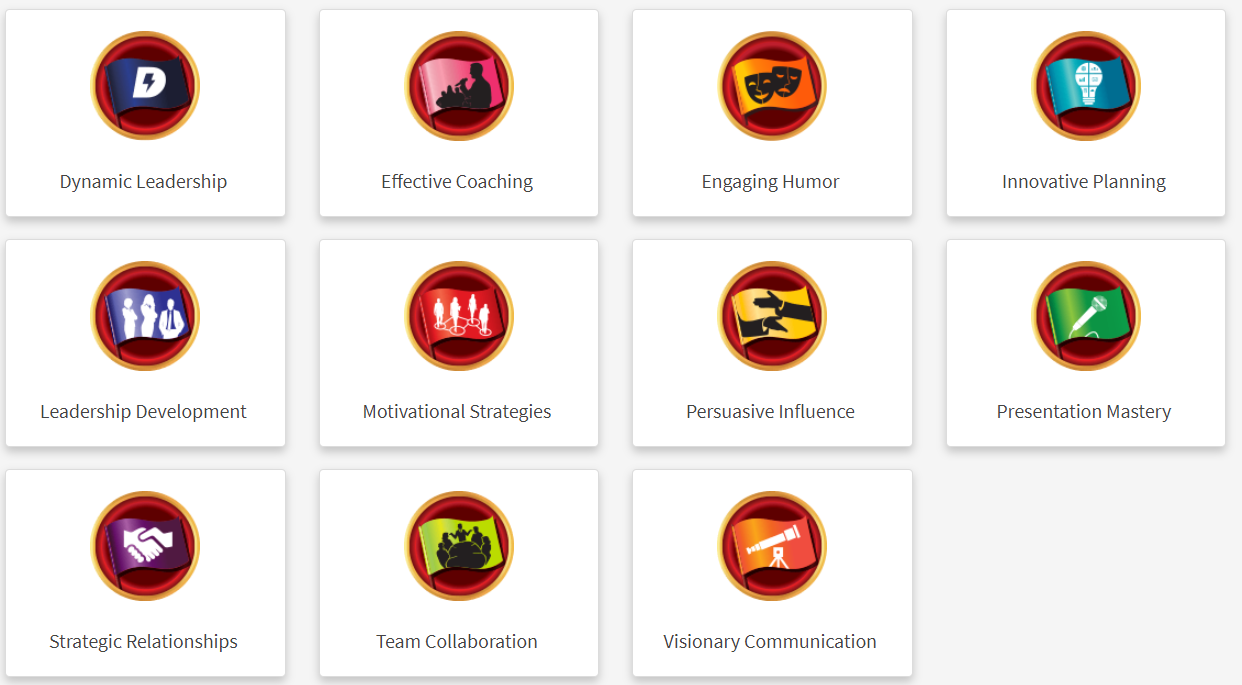 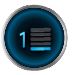 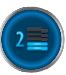 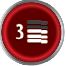 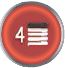 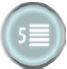 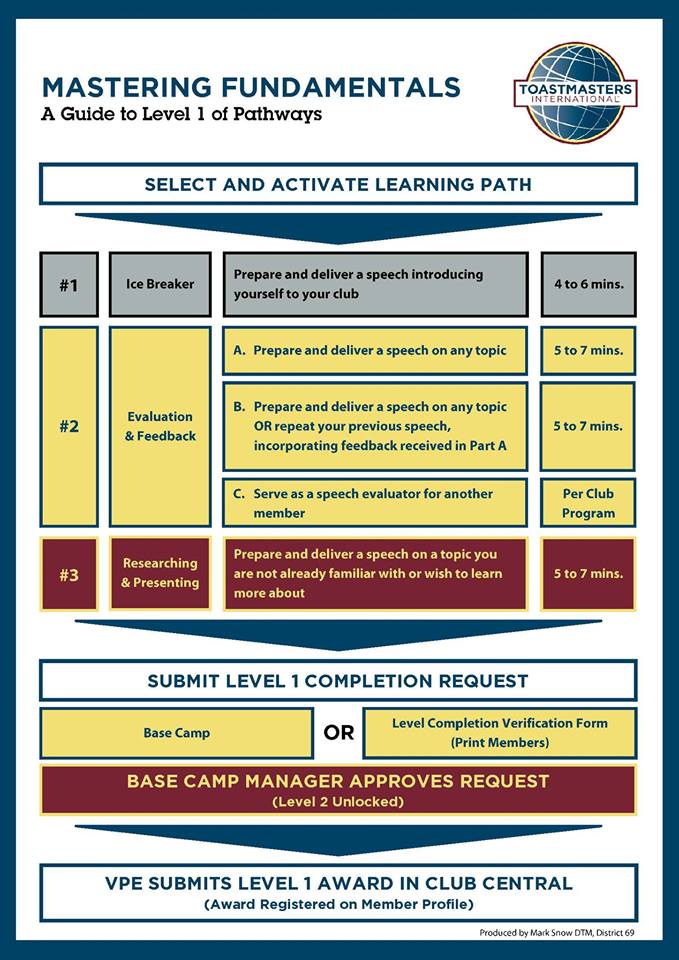 Mastering Fundamentals
Ice Breaker
Evaluation & Feedback
Speech Evaluation
Research & Planning
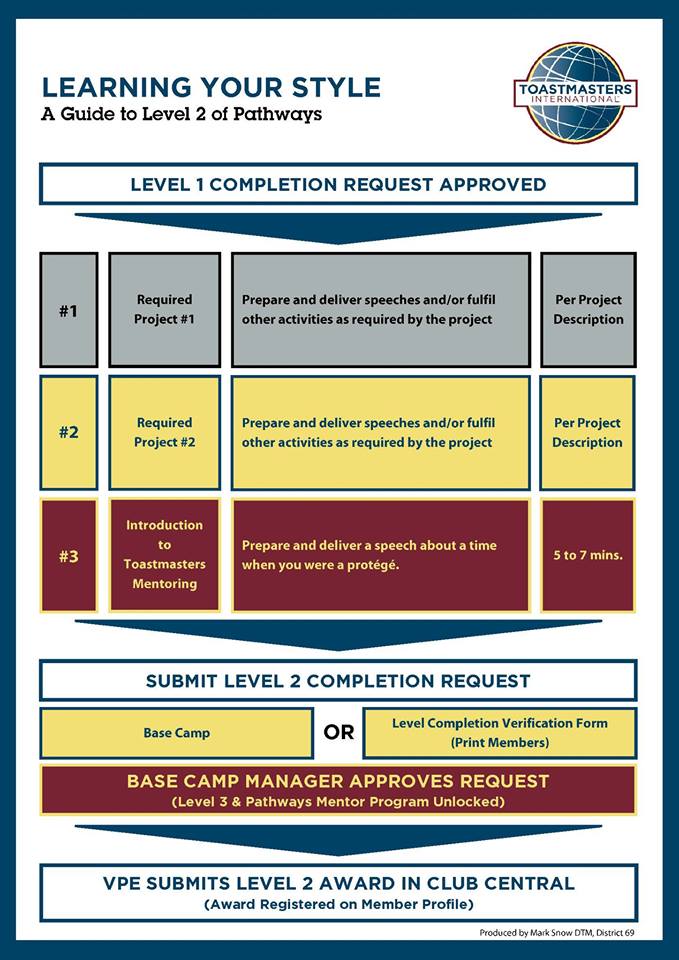 Learning Your Style
Required Project
Required Project
Introduction to Toastmasters Mentoring
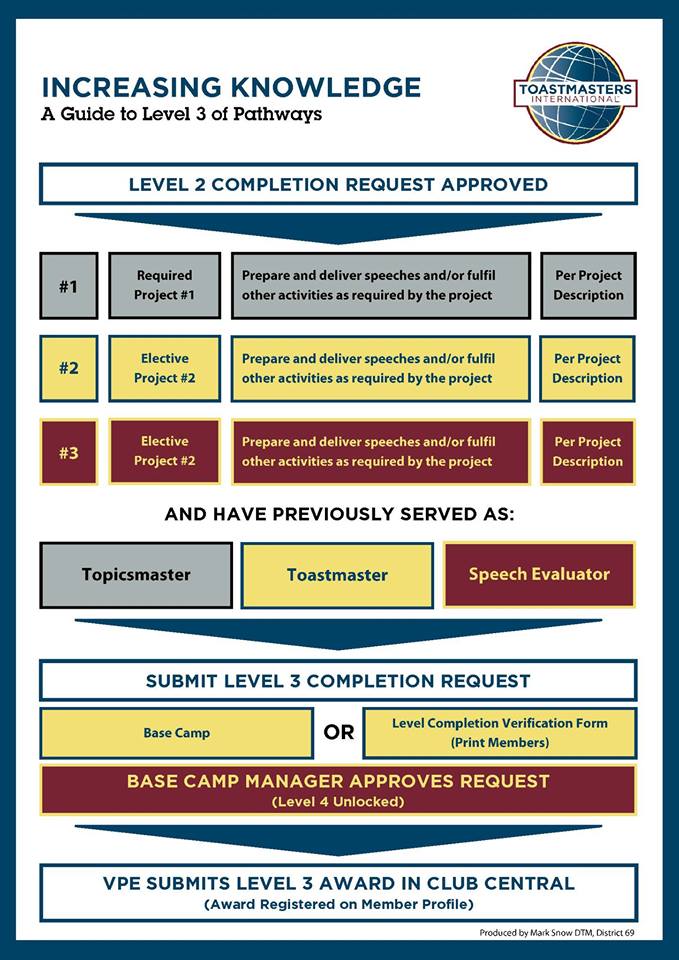 Increasing Knowledge
Required Project
Elective Project 1
Elective Project 2

Other Roles
Toastmaster
Topics Master
Speech Evaluator
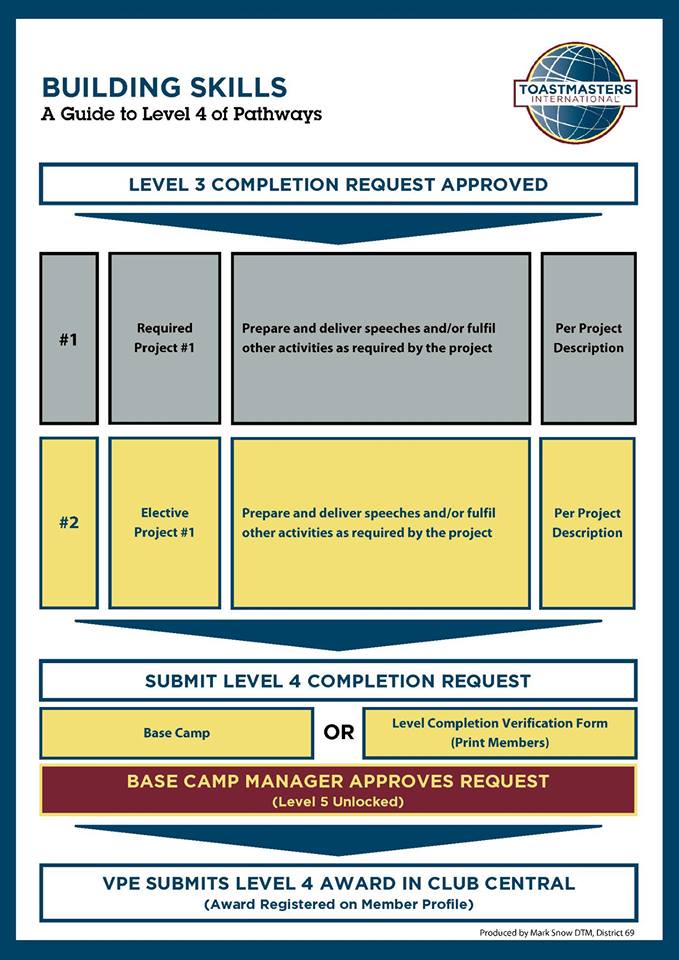 Building Skills
Required Project
Elective Project
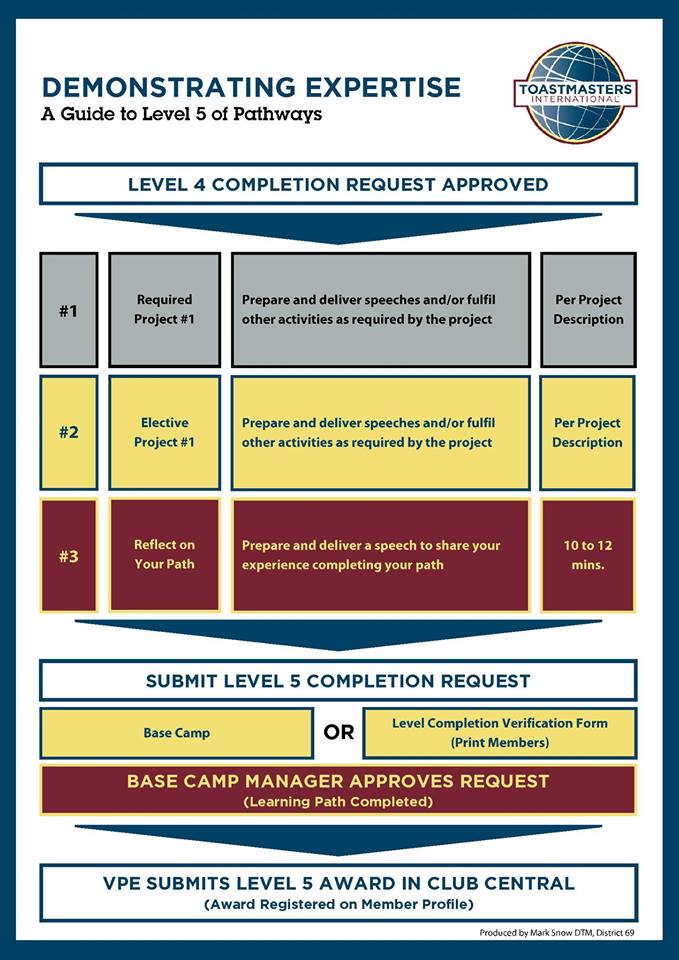 Demonstrating Expertise
Required Project
Elective Project
Reflect on Your Path
Projects for all Paths
All Paths – Common Projects
All Paths – Elective Projects
All Paths – Targeted Mandatory Projects
Additional Tasks for all Paths
Path Review
Path Overview
Dynamic Leadership
Dynamic Leadership – Mandatory Projects
Effective Coaching
Effective Coaching – Mandatory Projects
Engaging Humor
Engaging Humor – Mandatory Projects
Innovative Planning
Innovative Planning – Mandatory Projects
Leadership Development
Leadership Development – Mandatory Projects
Motivational Strategies
Motivational Strategies – Mandatory Projects
Persuasive Influence
Persuasive Influence – Mandatory Projects
Presentation Mastery
Presentation Mastery – Mandatory Projects
Strategic Relationships
Strategic Relationships – Mandatory Projects
Team Collaboration
Team Collaboration – Mandatory Projects
Visionary Communication
Visionary Communication–Mandatory Projects
Pathways - DTM
Pathways Mentoring
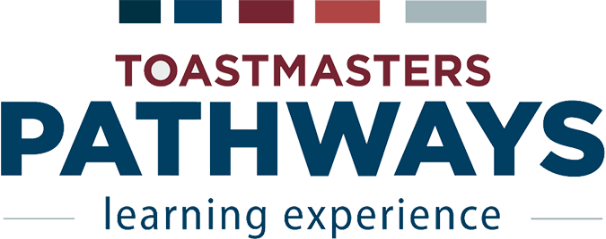